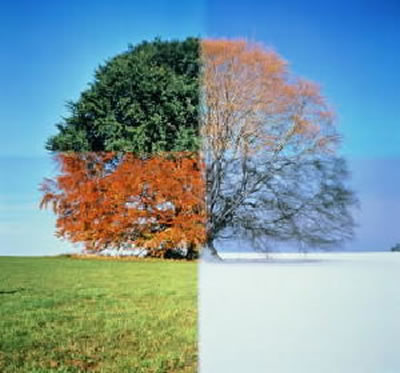 Quarterly National Accounts in IRAN
Objectives of Presentation
Quarterly national accounts in Iran
Scope and coverage of QNA,
Data sources for compiling QNA, 
Benchmarking techniques in use, 
Seasonal adjustment methods used, 
Price and volume measures, 
Revision policy and dissemination practices.
2
Quarterly National Accounts in Iran
In 2002, the preliminary steps  for preparing Quarterly National Accounts were taken by  the Statistical Center of Iran(SCI) and QNA was calculated within the framework of a research project conducted for the period of 1991-2005.
In 2008, previous research has been revised on the basis of “Quarterly National Accounts Manual, IMF, 2001) particularly  in the field of coverage level of  details and  supplementary indicators and  the quarterly national accounts were calculated by the SCI for  several  years after 2006.
In 2012, for the first time, a  Quarterly Accounts Group was established   in the Statistical Center of Iran. This Group  has been  continuously  engaged  in preparing  and publishing  Quarterly National Accounts.
3
Scope and Coverage of QNA
In order  to calculate quarterly estimates of GDP we are using  two  following approaches (production and expenditure):
Value added and GDP in current and constant prices by industry
Expenditures of the GDP in current and constant prices  

To estimate the value added and GDP by industry, in the  first step, the  activities in the alphabetical ISIC rev3.1 (12 activities) were checked and by considering available data sources and  usual methods in the annual national accounts, indicators and related quantities have been identified. Then, based on  the bottom-up method,  coverage level of the 12 activities were determined and broken down to computable components. Finally 42 industries were used in QNA calculation of GDP.
 In each industry, suitable indicators and quantities, have been used to estimate quarterly output based on  the Denton Method and then the  value added is calculated assuming  a fixed equal ratio between  the intermediate consumption and output.

 Calculation method  in GDP by expenditure is similar to estimations in the  production  approach.
4
The Estimation and Dissemination Levels of Quarterly Quantities for GDP by Industry
5
The Estimation and Dissemination Levels of Quarterly Quantities for GDP by Industry
6
The Estimation and Dissemination Levels of Quarterly Quantities for GDP by Expenditure
7
Data Sources for Compiling QNA
Indicators for GDP by industry
8
Data Sources for Compiling QNA
Indicators for GDP by industry
9
Data Sources for Compiling QNA
Indicators for GDP by industry
10
Indicators for GDP by Type of Expenditure
11
Benchmarking Techniques
According to IMF 2001 manual, we are using Denton Benchmarking Technique to calculate quarterly estimates,.

Also  in  order to increase the  speed  and accuracy of  computing activities,   the SCI   has tried to apply the methods, indexes, patterns, software, results and documentations as a unified  package. In addition, we have  developed  a  special software in order to develop the data in Excel. This helps to modify and improve methods  for estimating each activity or expenditure components, in  an  easy and independent manner.
12
Seasonal Adjustment Methods
In order to do  seasonal adjustments on time series, a separate study has been conducted by the  Statistical Center of Iran. We used “TRAMO/SEATS(Bank of Spain)” method and “Demetra+” software to calculate seasonal adjustments, but the results have not been published by the SCI yet due  to the fact that we were not sure about the accuracy  of  results and method. We hope that this workshop could help us to improve our calculation  methods.
13
Price and Volume Measures
Index of agricultural production
Source: Statistical Survey on farm gate Prices of Products and Costs of Agriculture Services in Rural Region.
 Interval: seasonal
Coverage level: More than 1500 villages of the country in different provinces. Price and quantity of production 45 farming products, 34 horticultural products, 21 animal husbandry products.
Calculation method: chain-linking
Estimation level: 1-farming  2- horticulture  3- animal husbandry
14
Price and volume measures
Index of Industrial production
Source: Statistical Survey on Producer Price and Amount of Industrial Activities.
Interval: Seasonal
Coverage level :  1879 industrial establishment 
Calculation method: chain-linking
Estimation level: Two digits ISIC
15
Price and Volume measures
Index of mineral production
Source Statistical Survey on Producer Price and Amount of Mineral Activities.
Interval: Seasonal
Coverage level : About 320 operating mines
Calculation method: chain-linking
Estimation level: Two digits ISIC
16
Revision Policy and Dissemination Practices
• Initial estimate: 2 to 3 months after the end of the quarter
• Revised estimate: 5 to 6 months after the end of the quarter
     It should be  mentioned that all  QNA estimates by the SCI are revised after finalization of annual national accounts.
17
Thank you